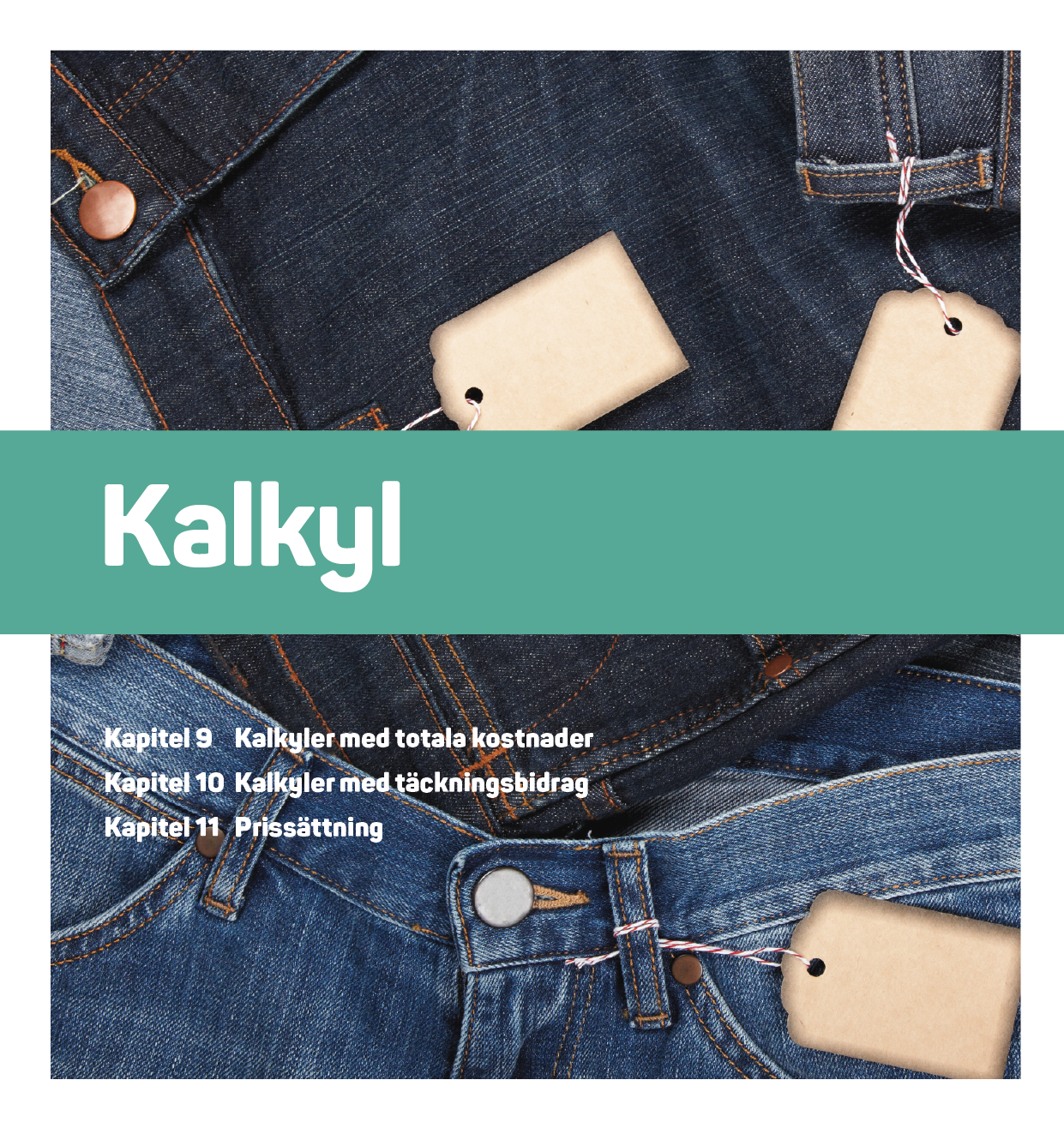 KAPITEL 9
Kalkyler med totala kostnader - repetition
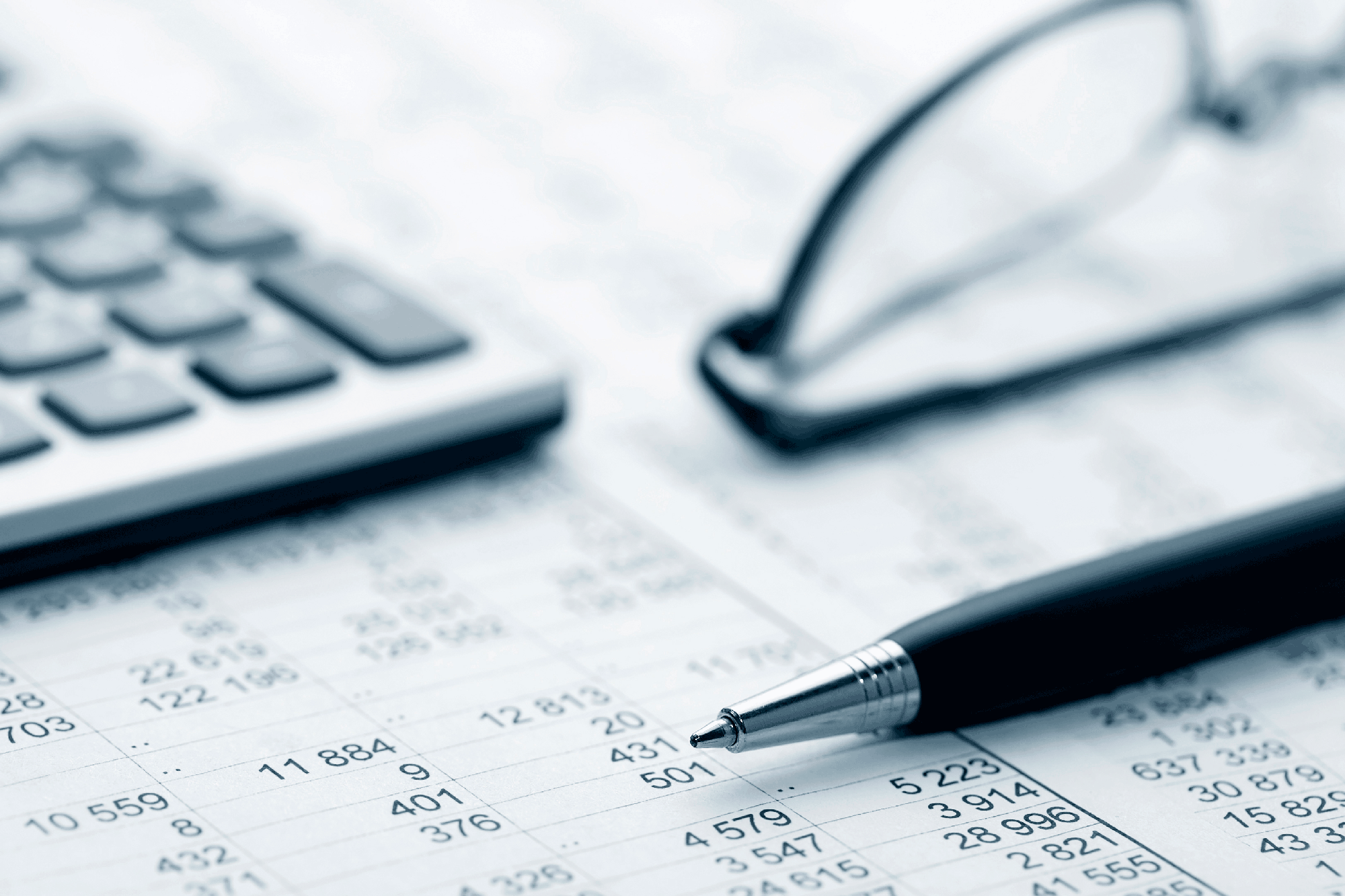 KAPITEL 9
Fasta kostnader
Fasta kostnader (FK) är oberoende av volym, exempelvis:
lokalhyra
avskrivningar
räntekostnader
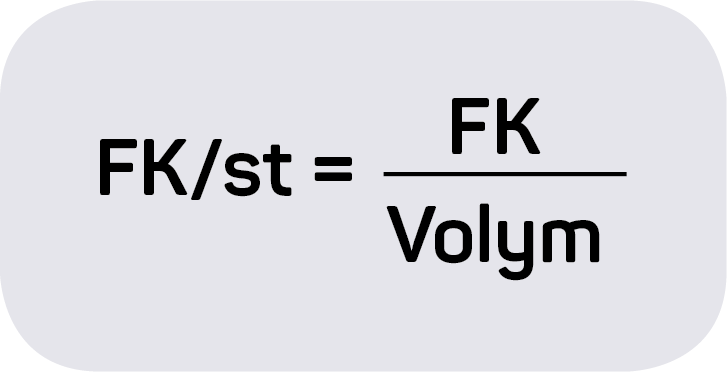 KAPITEL 9
Fasta kostnader i Oak Company
Ju större volymer som Viljam räknar med att sälja desto lägre blir den fasta kostnaden per styck, eftersom den fasta kostnaden delas på fler enheter. Ju fler manschettknappar som Viljam kan sälja desto lägre pris kan han sätta.
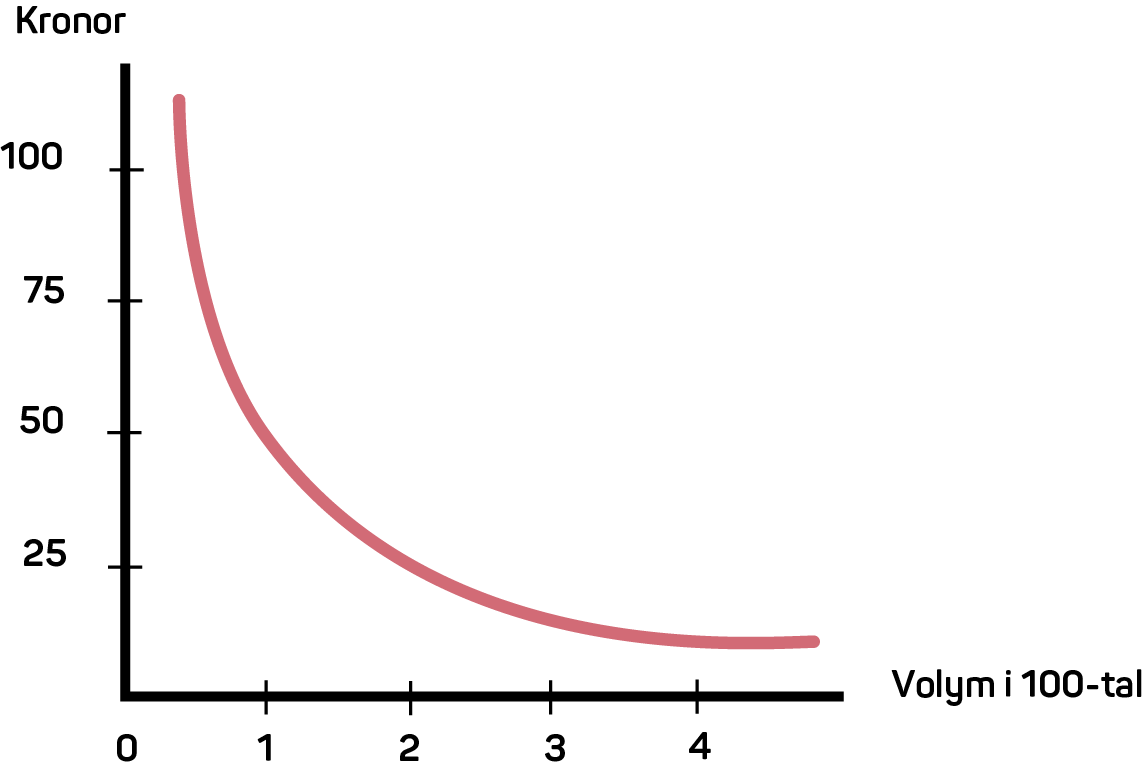 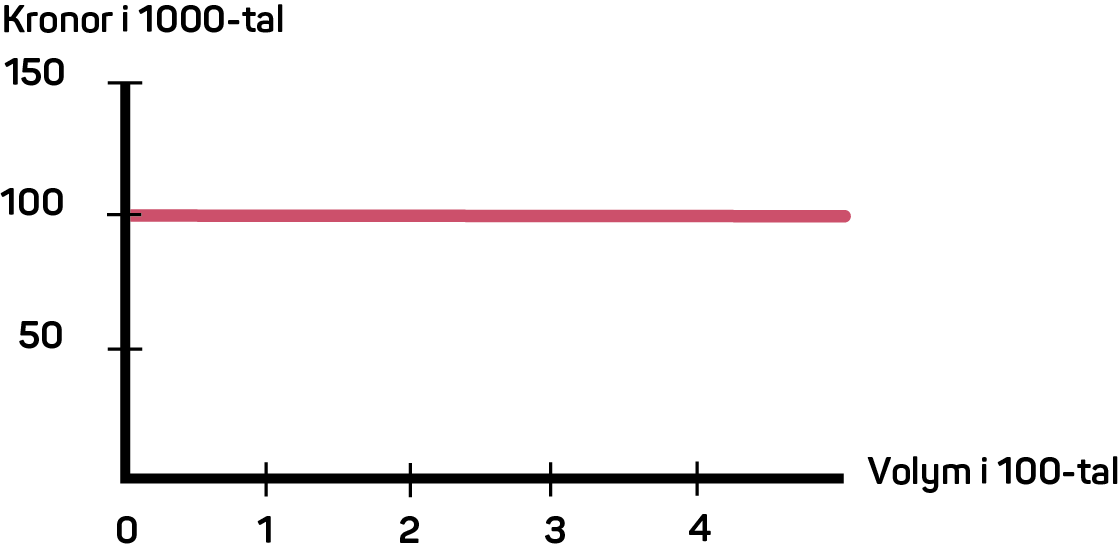 KAPITEL 9
Rörliga kostnader ( RK)
Rörliga kostnader (RK) förändras när volymen ökar eller minskar.
Exempel:
råmaterial 
ackordslöner för ett tillverkningsföretag
konsultföretag
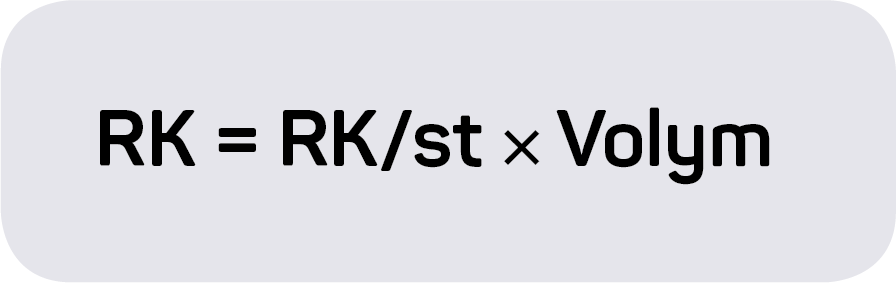 KAPITEL 9
Rörliga kostnader i Oak Company
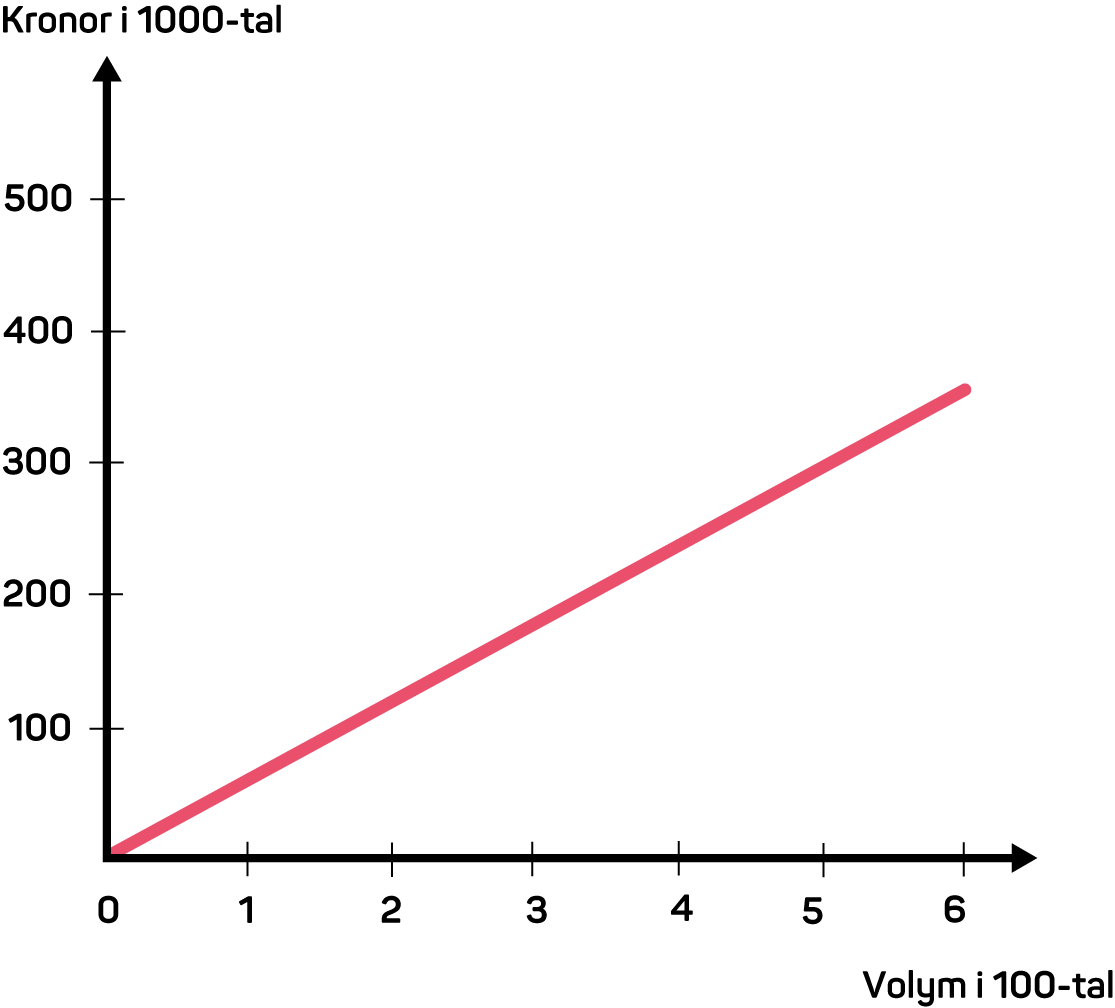 KAPITEL 9
Olika typer av rörliga kostnader
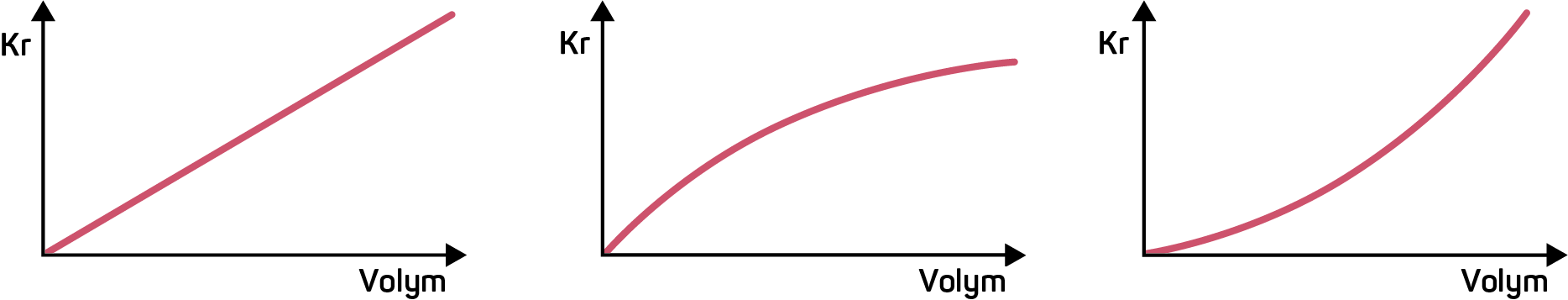 Proportionellt rörliga kostnader.                 Degressivt rörliga kostnader.                     Progressivt rörliga kostnader
KAPITEL 9
Totala kostnader (TK)
När man lägger samman fasta och rörliga kostnader får man fram totala kostnader (TK) för att köpa eller tillverka en produkt.
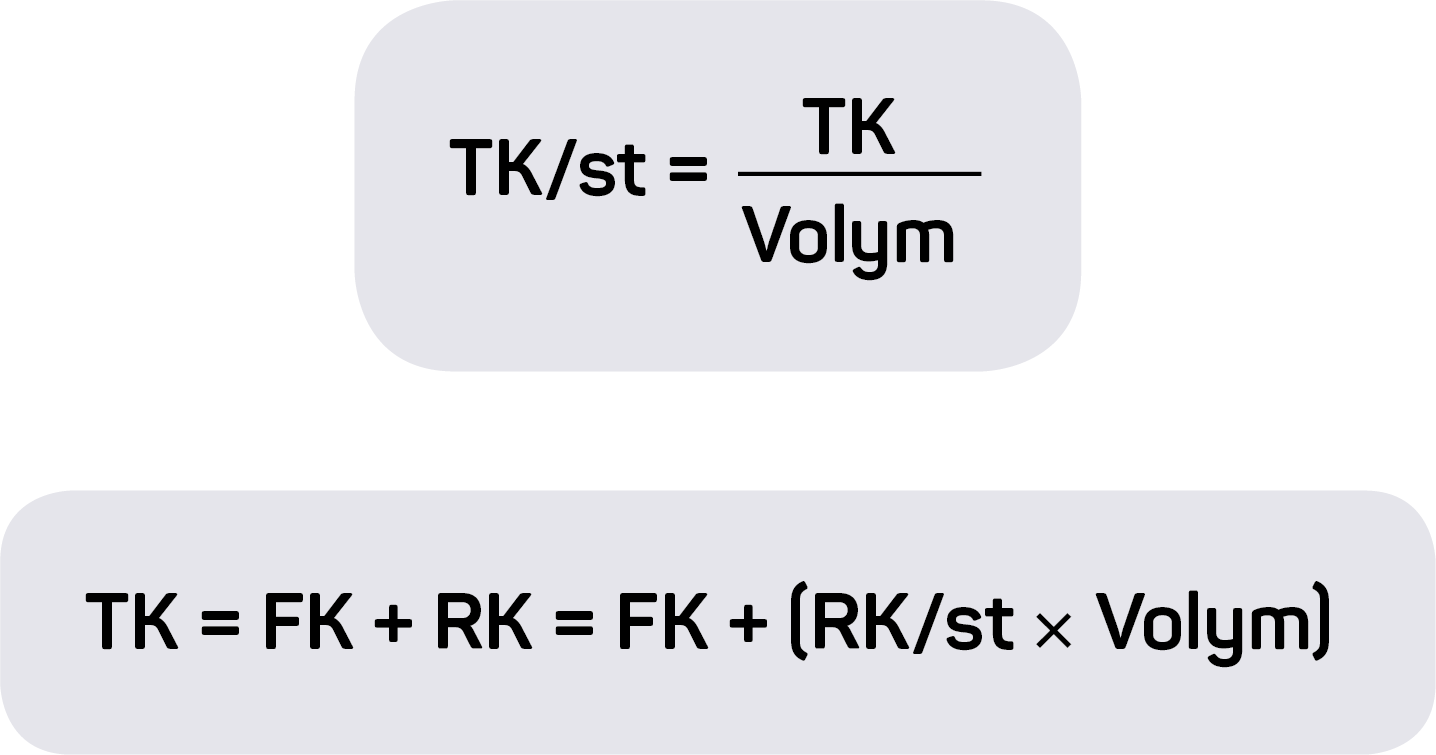 KAPITEL 9
Totala kostnader för Oak Company
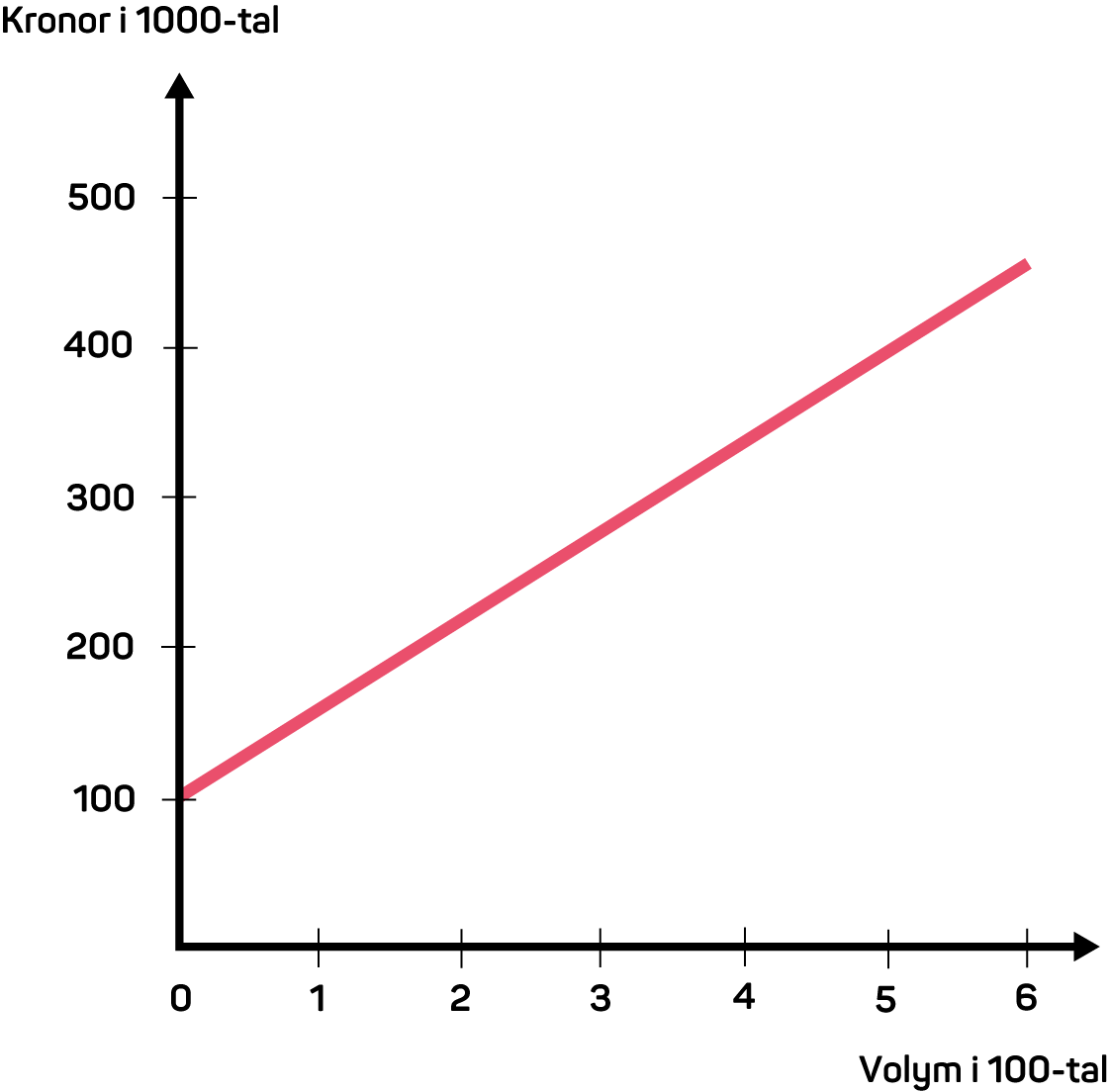 KAPITEL 9
Totala  intäkter (TI)
Totala intäkter (TI)  beräknas genom att pris per styck multipliceras med antalet sålda enheter. När de totala intäkterna är lika stora som de totala kostnaderna är företagets resultat noll, det vill säga varken vinst eller förlust.
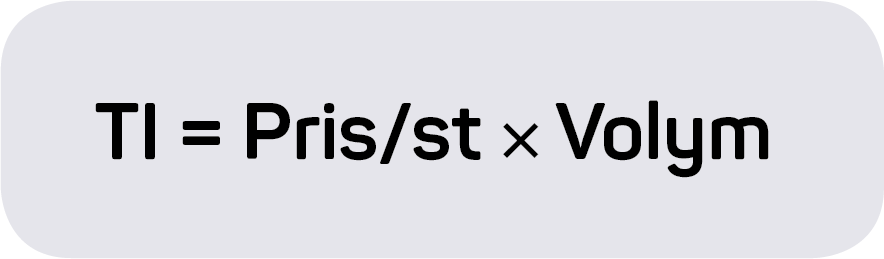 KAPITEL 9
Totala intäkter för Oak Company
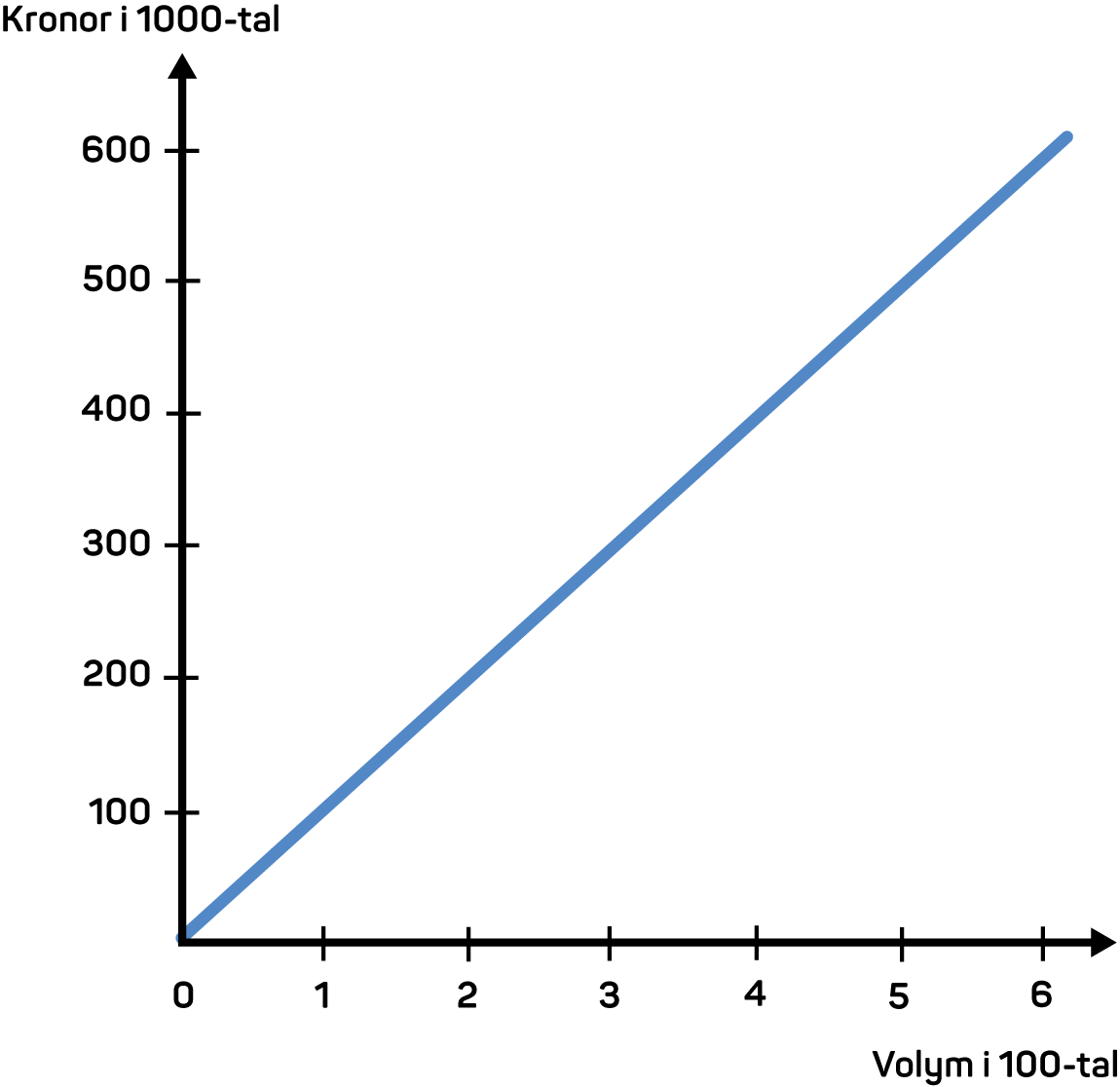 KAPITEL 9
Nollpunkt
Nollpunkt, det antal ett företag måste producera för att täcka sina kostnader.
Andra benämningar för nollpunkt är:
nollpunktsvolym
kritisk punkt
break-even-point
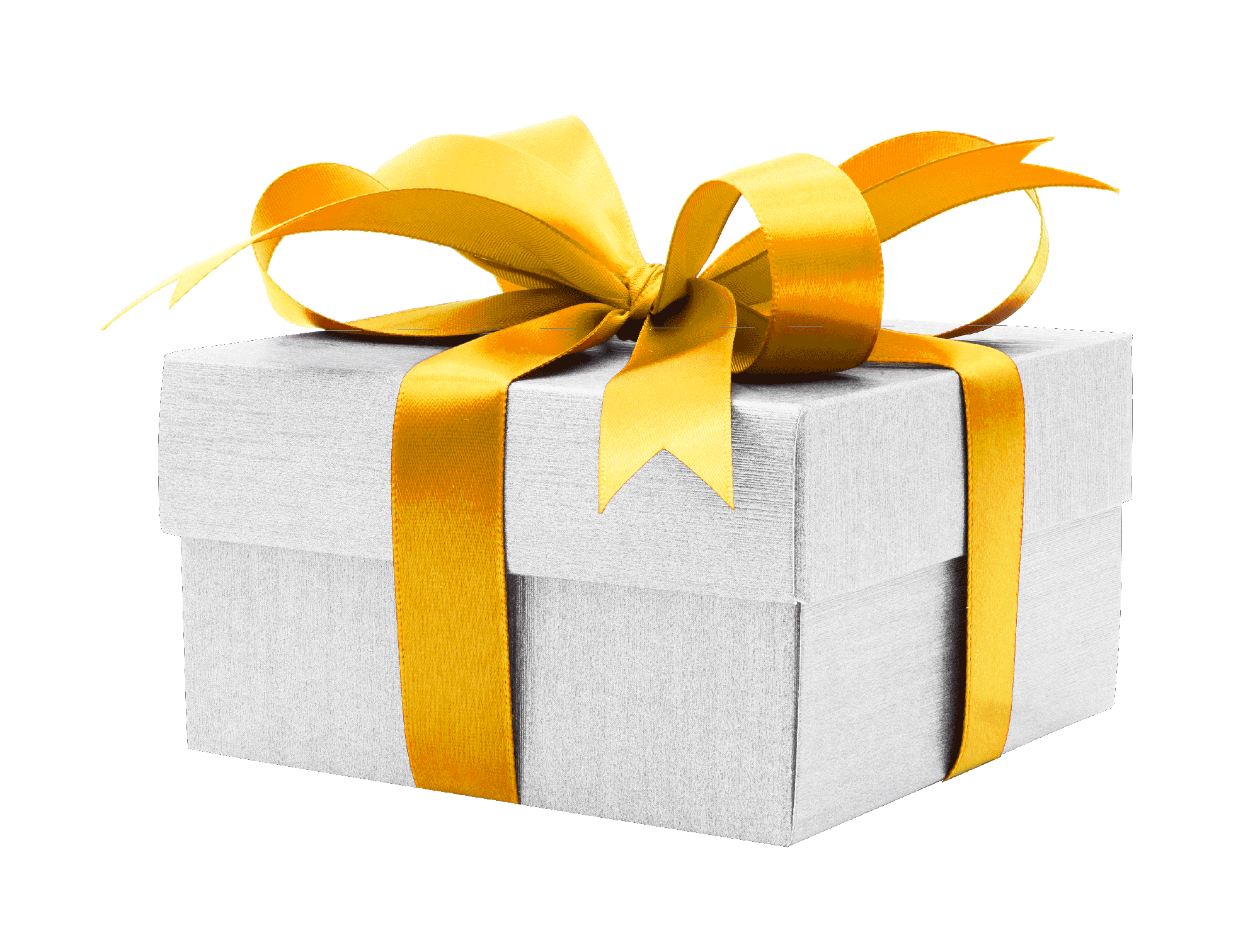 KAPITEL 9
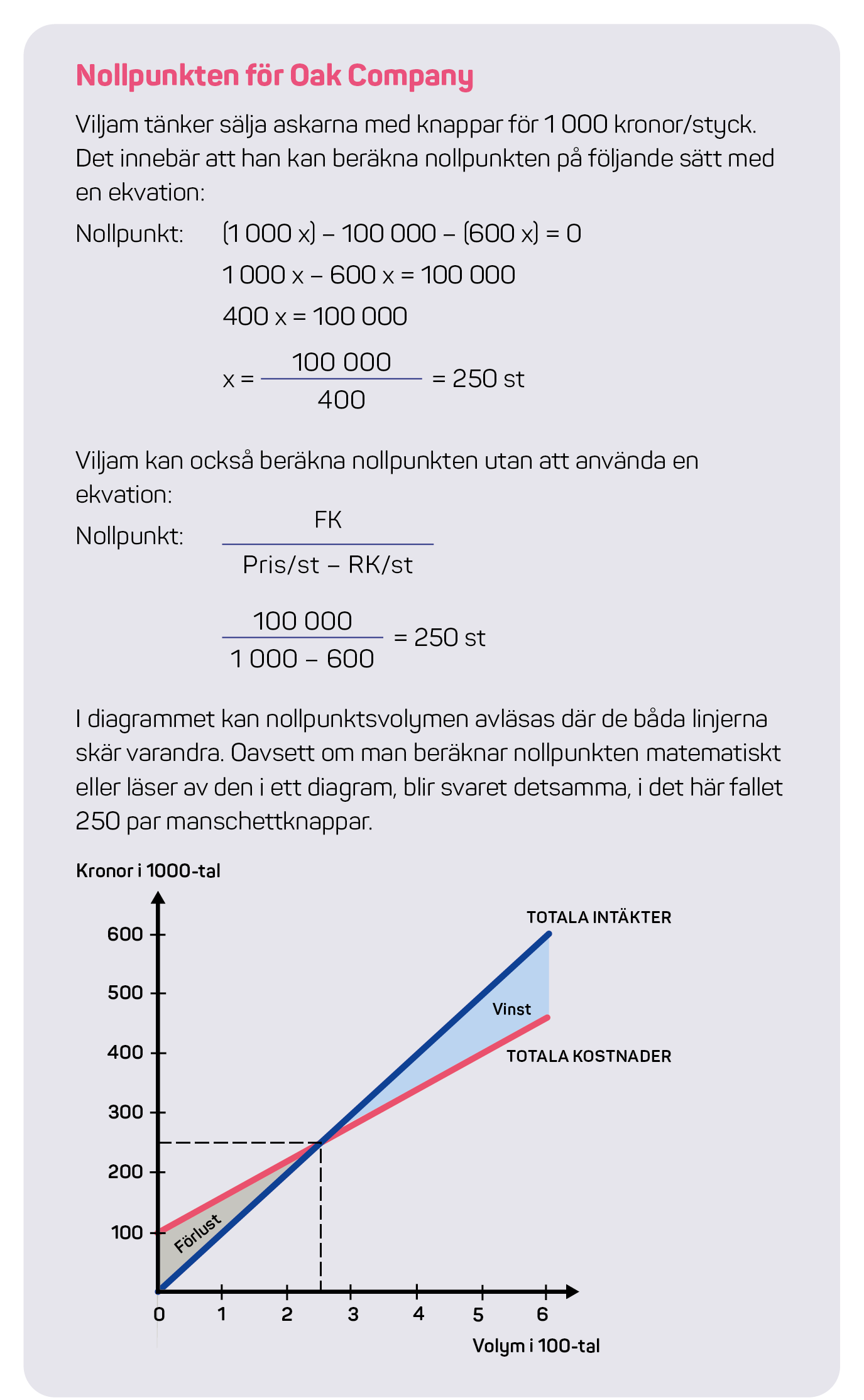 KAPITEL 9
Säkerhetsmarginal
Säkerhetsmarginalen:
överstiger nollpunkten
visar hur mycket försäljningen kan sjunka innan det blir förlust
kan beräknas i både antal och procent
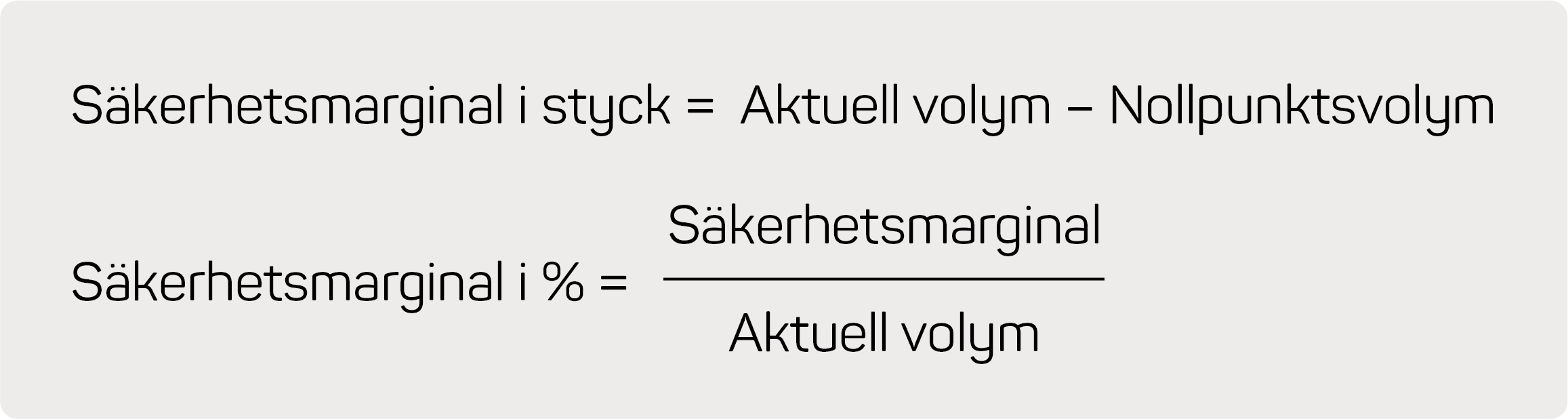 KAPITEL 9
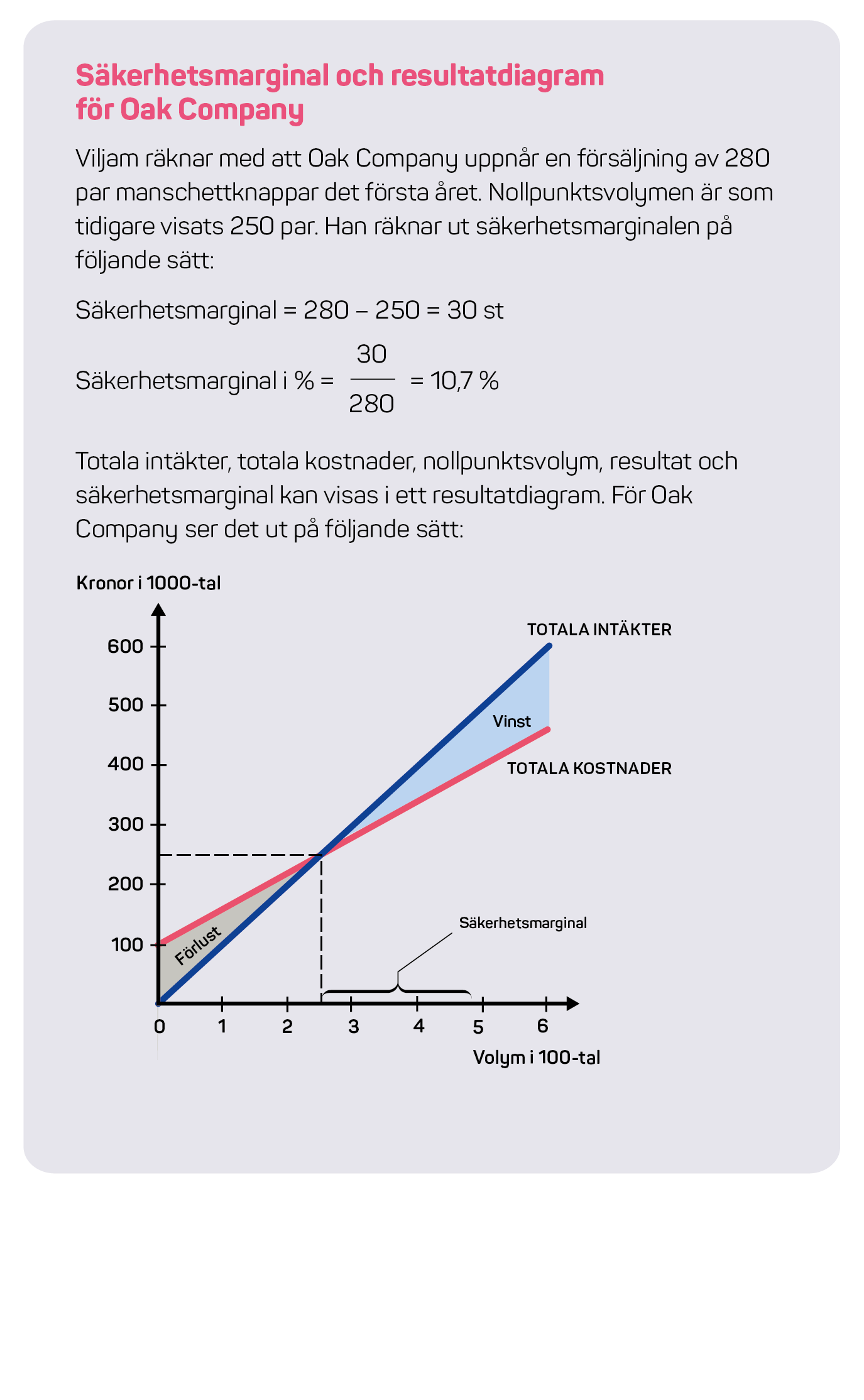 KAPITEL 9
Diskutera
1. Oförändrad fast kostnad
Förblir fasta kostnader oförändrade oavsett hur mycket som tillverkas?
2. Totalkostnaden sjunker
Varför sjunker totalkostnaden per styck snabbare ju större andel avkostnaderna som är fasta?
3. Ränta
Varför räknas ränta som en fast kostnad när det faktiskt finnsrörlig ränta?